DSG NPS Update
Aaron Brown
Detector Support Group
8/26/2020
Contents
Fabrication, Procurement, and Testing

HV Rating Concerns and Research
HV Schematic
HV Connection Parts List

Conclusion
Detector Support Group
DSG NPS Work Update
HV divider cables fabrication status 
700 of1100 fabricated
Procurement status for HV multi-conductor cable fabrication
From CAEN: 40 Radiall 52-pin connectors, insertion/extraction tool, and crimper tool
PR submitted and signed, lead time: ~12 weeks
Assigned buyer: Albert DeChristopher
From General Wire Products: Forty-two 42-conductor cables
Cut to 142’
PR submitted, lead time: 4-5 weeks
Assigned buyer: Jami Anthony
CAEN voltage stability testing
All 34 modules tested with GECO 2020 
All channels  of 12 modules passed testing
Four modules have major problems
Eighteen modules have at least one problem channel
22 of 34 modules tested with EPICS
Analyzing data
Detector Support Group
DSG NPS Work Update (cont’d)
EPICS Controls & Monitoring screens development
Environment monitoring screens
Voltage and current readback screen
Researching sensors and related instrumentation for environment monitoring
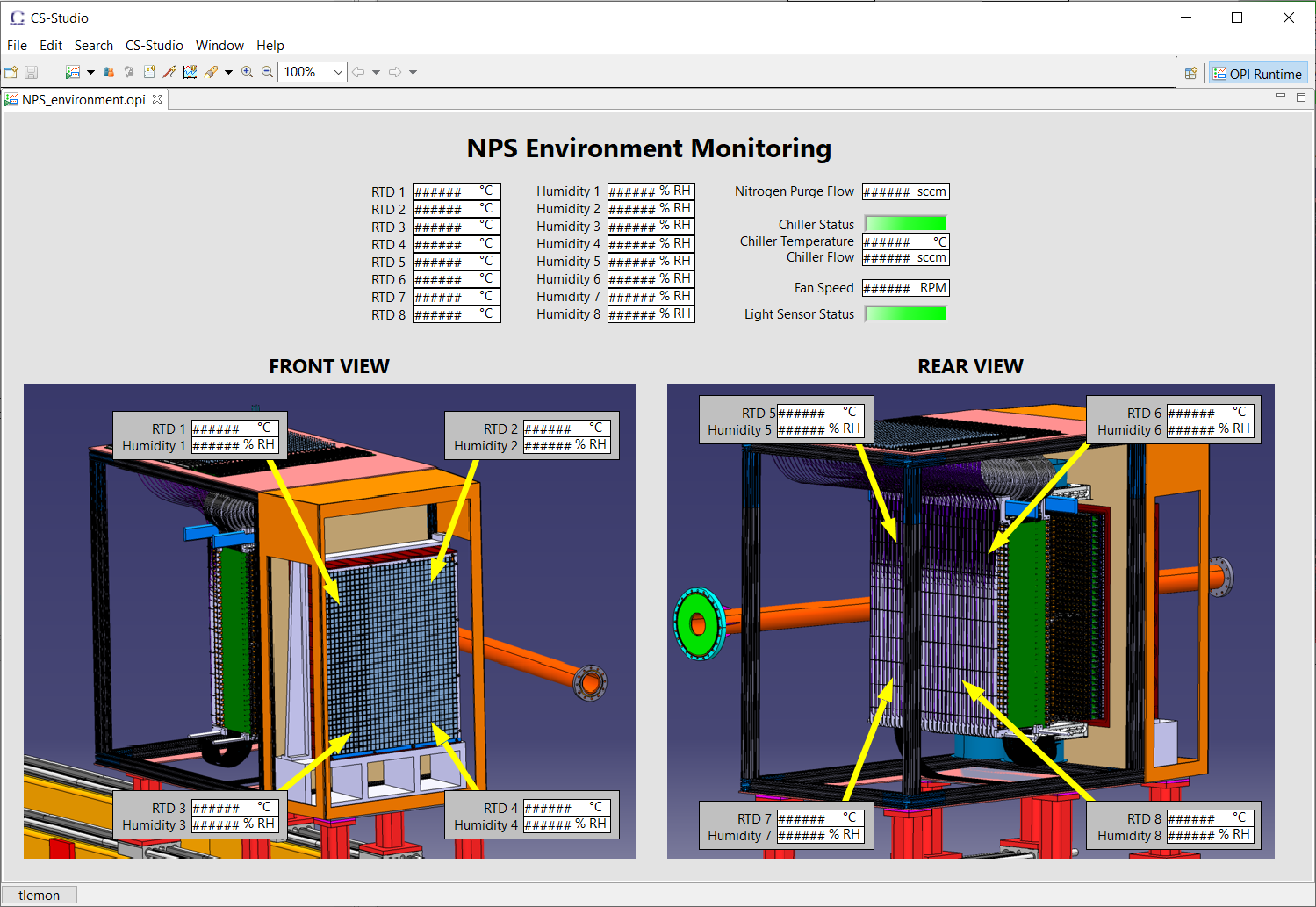 Detector Support Group
HV Connection Schematic
Interface card
HV board
SMA
IPBD-108-H1-T-D-K
PMT HV/Signal Y cable
SMA
PMT
Radiall A996 52 pin
RG-174
IPBT-108-H1-T-D-K
IPBT-108-H1-T-D-K
(565 V)
(424 V)
PMT Signal
CAEN 7030TN
(424 V)
RG-174
(12.5 kV)
IPD1-05-S-K
HV supply cable
140’ GPW 42 cond. 030-23904
Fischer D 102 A 018
IPBD-115-H1-T-D-K
(30 V)
Fischer S 102 A 018
(387 V)
(5 kV)
(8 kV)
(424 V)
PMSD-15-206-K-15.40-D-LUS
IPBT-115-H1-T-D-K
(8 kV)
(565 V)
PMSD-08-206-K-15.40-D-LUS
(600 V)
HV rating concerns
Researching alternates
(600 V)
NPS Cable Components
Detector Support Group
Conclusion
HV divider cable fabrication ongoing

Procurement of HV cable components underway

Controls & Monitoring screens development  progressing
Detector Support Group
Thank You
Detector Support Group